Software Distribution
Gunnar Horrigmø
Software Distribution, i gamle dar
App
Tivoli-måten
FEIL FEIL FEIL
Required
Required
man
push
18.12.2015
3
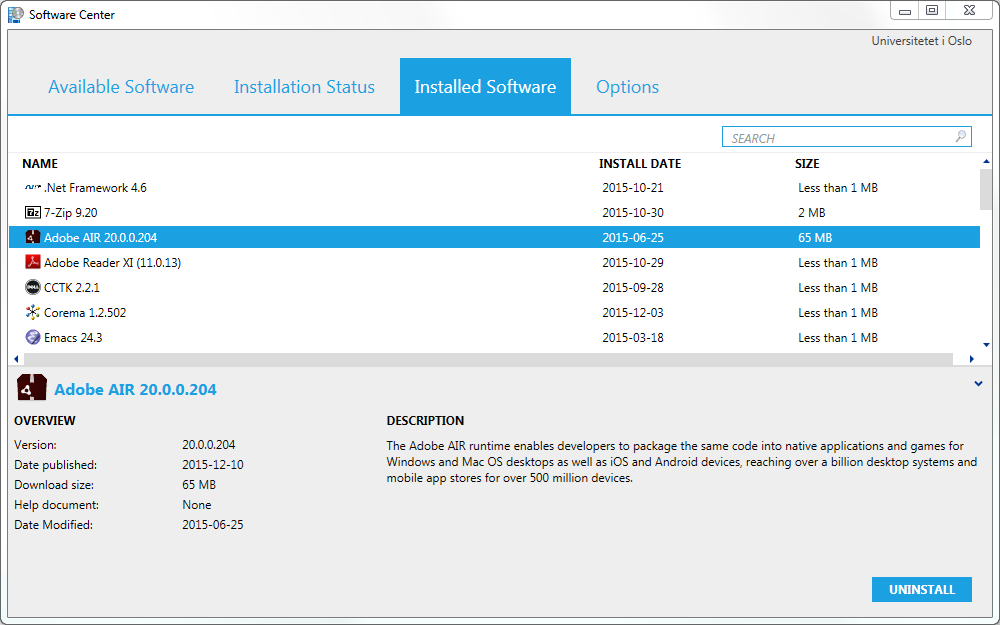 Software Distribution
App
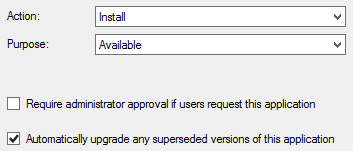 Available
Required
alle
push
18.12.2015
4
Software Distribution, spådom
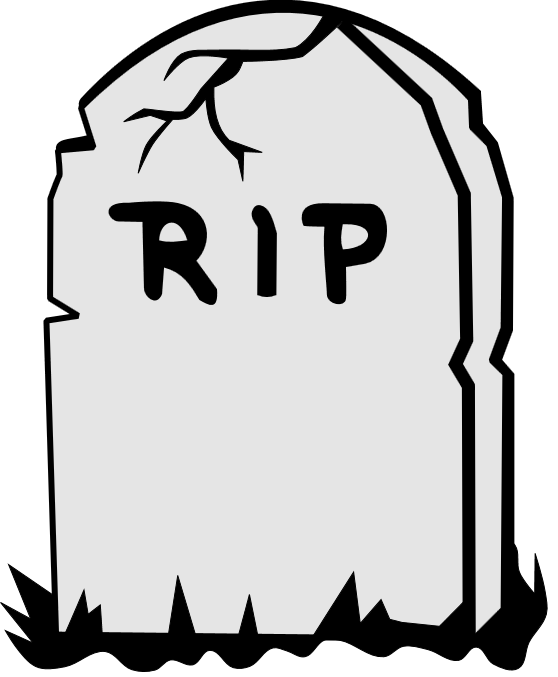 Emacs
Available
Required
uio.dev.math.kontorfolk
All Clients
Push-
collections
Available
Required
LaTeX
18.12.2015
5
Vedlikeholdsvinduer
Daglig 	00:00 – 06:00
Ukentlig	00:00 – 06:00
Unntatt
Laptoper
Installert siste 36 timer
18.12.2015
6